Az állatorvos szerepe az élelmiszerlánc-biztonság megteremtésében
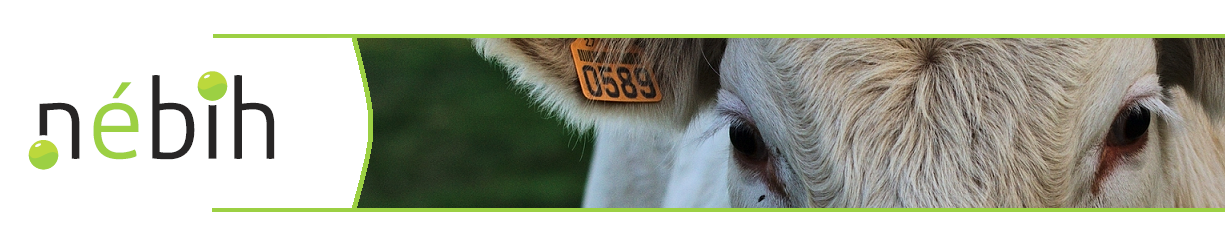 Informatika (számítástudomány, elemzések)
Dr. Tirián Attila
tiriana@nebih.gov.hu
A hatóság alapfeladatai
Jogok biztosítása (nyilvántartás/engedélyezés/tanúsítás/minősítés)
Felügyelet (tevékenység- és termék ellenőrzés, mintavétel, monitoring)
Intézkedés (szankcionálás, jogok korlátozása)

Elvárások
Magas minőség
Egységesség, konzisztencia
Hatékonyság
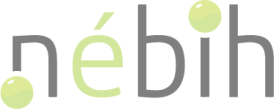 Informatikai rendszerek I.
Kockás papír vs Informatika
Miért van szükség rá?
Populáció nagysága (ügyfelek, termékek, ellenőrzések, mintavételek stb.)
Adatok hozzáférhetősége
Folyamatok egységesítése (előnyök, hátrányok)
Segítség a feladat elvégzéséhez
Adatok elemezhetősége
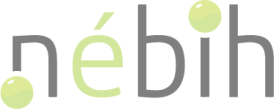 Adatbázisok I.
Alapjai

Adatkörök specifikálása (jogszabályok, szakmai igények)
Adatstruktúra, táblastruktúra
Redundancia elkerülése
Kódtáblák
Táblakapcsolatok
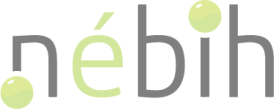 Adatbázisok II.
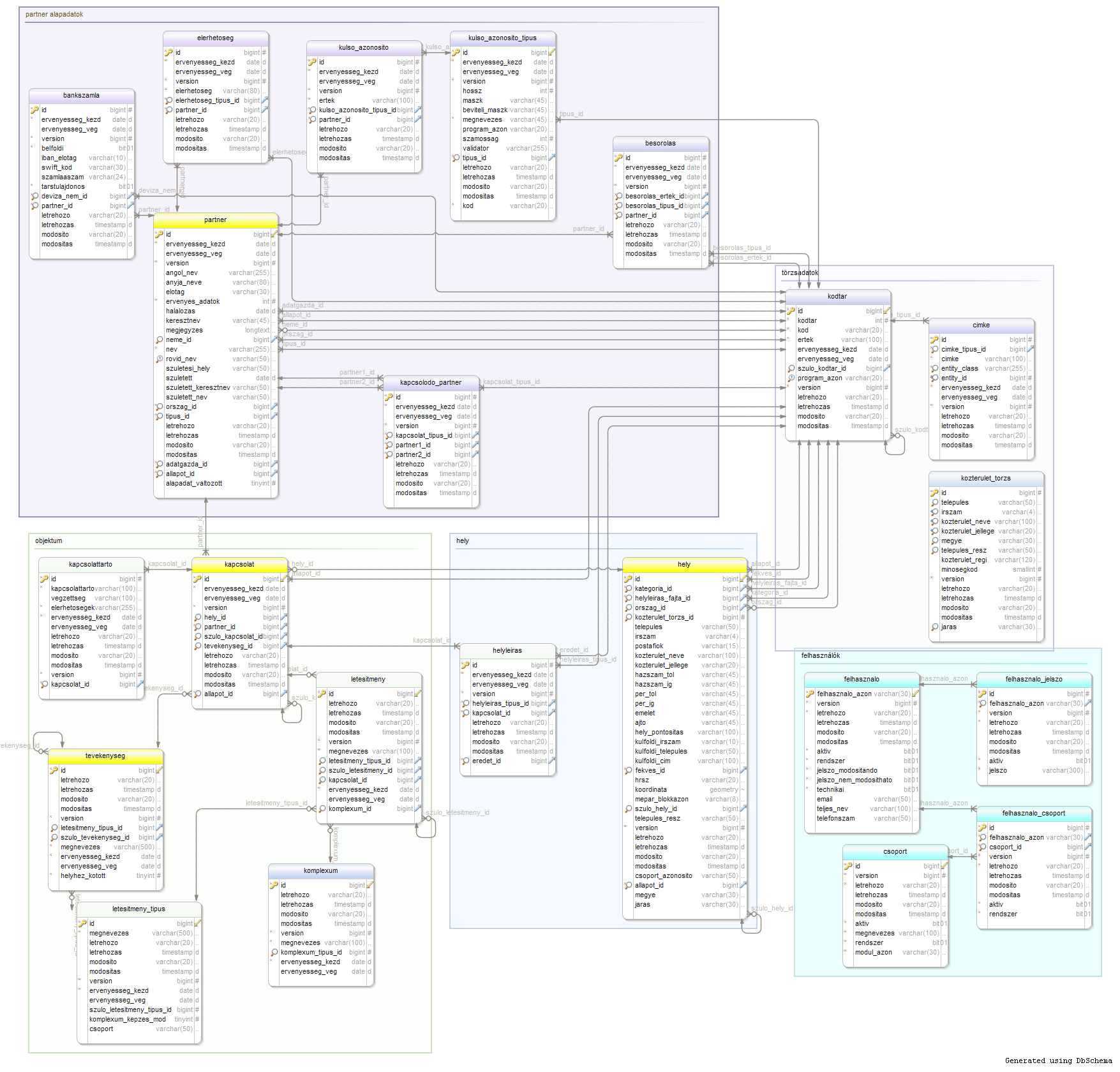 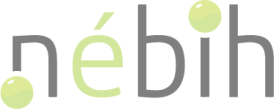 Folyamatok I.
Alapjai

Folyamatok (eljárások) elemzése, specifikálása
Rendszerkapcsolatok felmérése
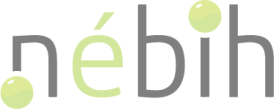 Folyamatok II.
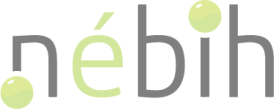 Folyamatok III.
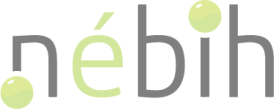 Elemzések I.
Adatokkal alátámasztott (tudományosan megalapozott?) döntéshozatal
Politikai és társadalmi nyomás mellett legyen objektív érvrendszer, illetve a politika és a társadalom proaktív véleményformálása
Adatok mennyisége (reprezentativitás) és minősége rendkívül fontos
Mi a célja?
Hatékonyság elemzés
Kockázatbecslés
Tervezés
Egyéb célok (döntés előkészítés, PR stb.)
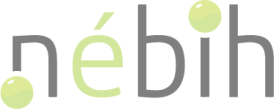 Elemzések II.
Adattárolási technológiák
Adattárház (OLTP és OLAP adatbázisok, Hadoop technológia)
Elemzési módszerek
klasszikus statisztikai elemzés 
Big data-adatbányászat (mennyiség, sebesség, változatosság, komplexitás) 
hálózatkutatás 
Elemző szoftverek 
Elemzés és vizualizáció
Adatelemzés és adatértelmezés
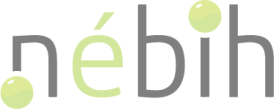 Kockázatbecslés
Jogszabályi kötelezettség és erőforrás menedzsment
Termékek és veszélyek kockázatbecslése
Klasszikus módszer (veszély súlyossága*előfordulás gyakorisága/kitettség mértéke)
Qaly, Daly, Economic burden
Tevékenységek/létesítmények kockázatbecslése
Kockázati csoport (clustered classification)
Kockázati lista
Hálózatkutatási módszerek
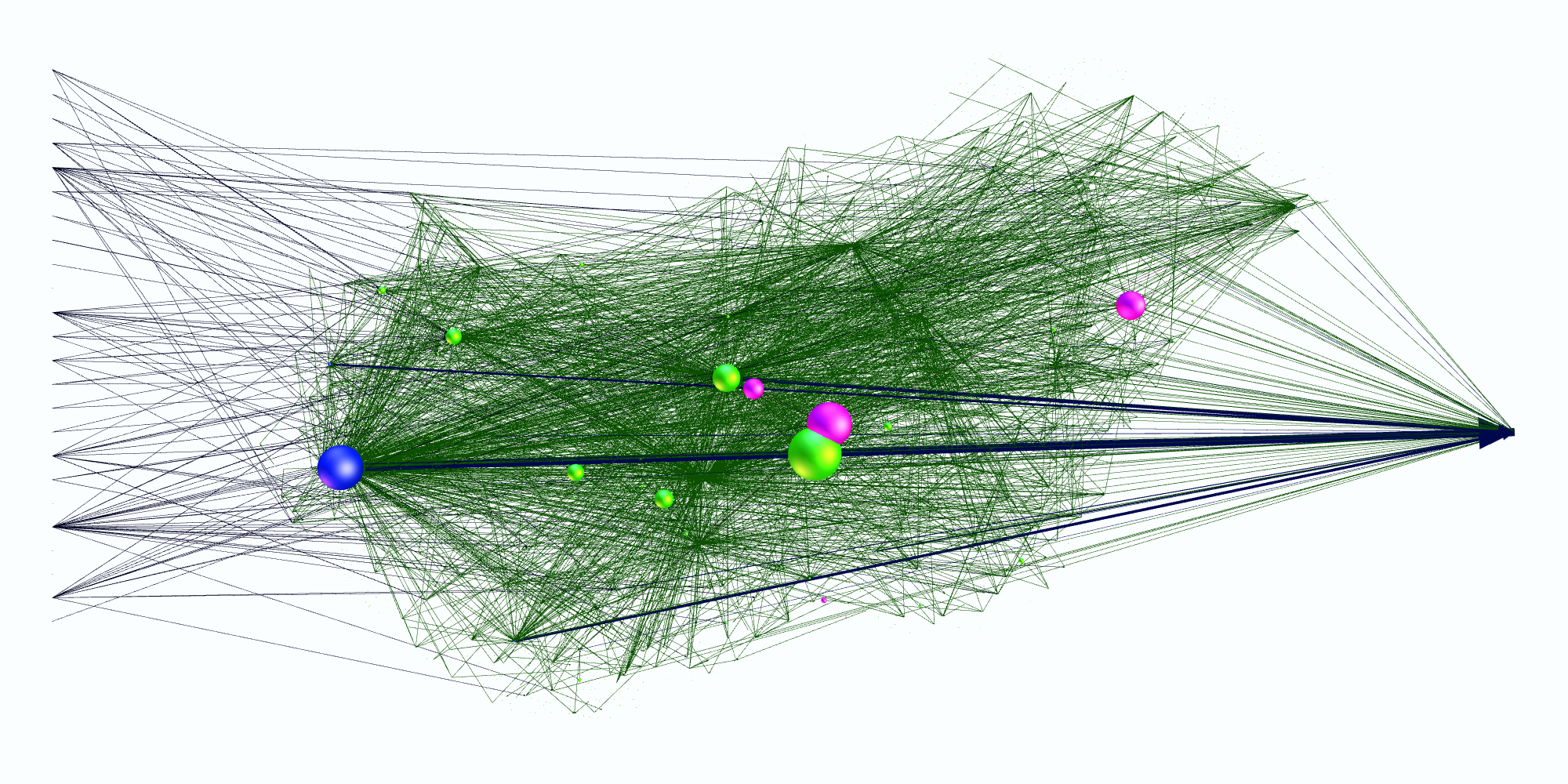 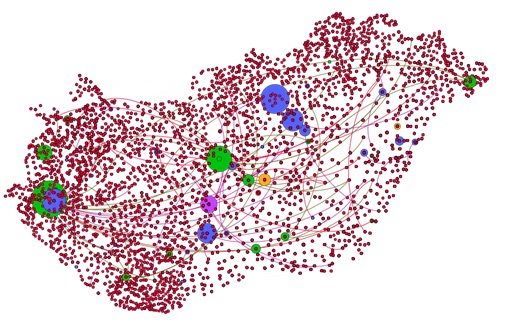 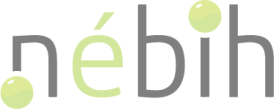 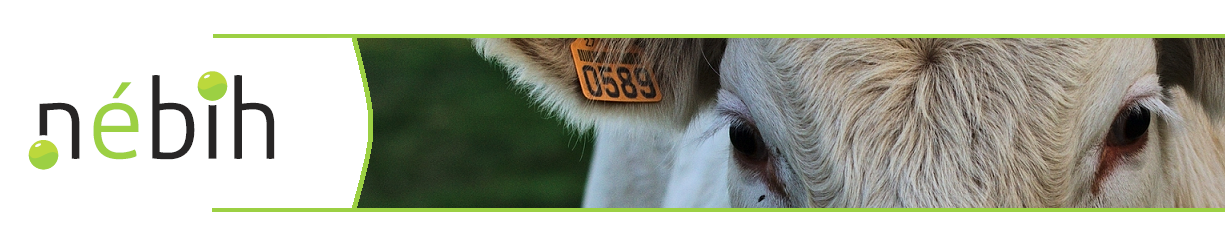 Köszönöm a figyelmet!
Dr. Tirián Attila
tiriana@nebih.gov.hu